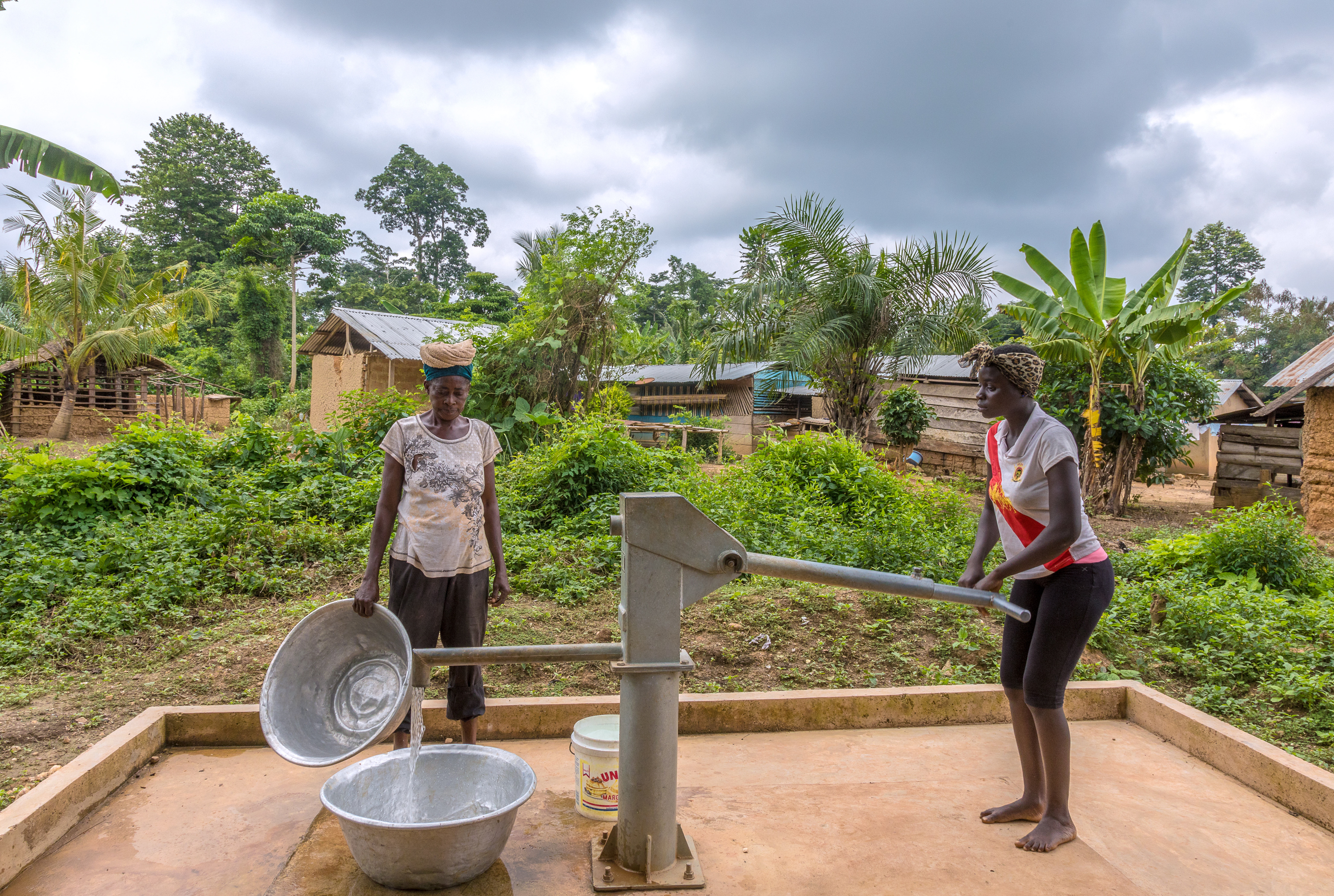 WORLD FUND SEMINAR
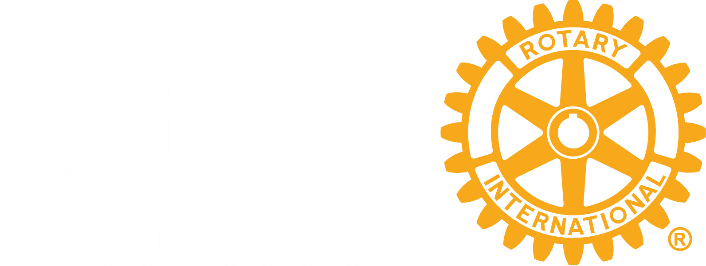 Title Page Option
BACKGROUND
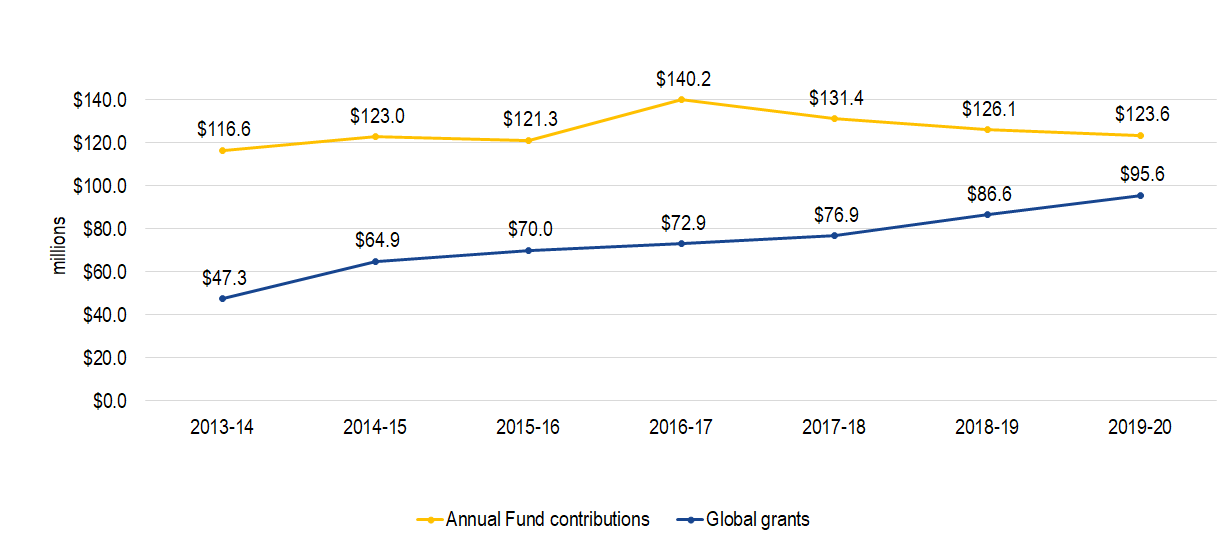 GLOBAL GRANT GROWTH AND ANNUAL FUND CONTRIBUTIONS​
102%
6%
US $
WORLD FUND POLICY CHANGESEFFECTIVE 1 JULY 2021
Decision 1: District Designated Fund (DDF) contributions to PolioPlus will be matched at 50%.
Decision 2: Reduce the World Fund match of DDF from 100% to 80% for global grants.
Decision 3: 5% of the current year Annual Fund-SHARE contributions will be taken equally from the World Fund and DDF to help fund operating expenses. DDF generated from Annual Fund – SHARE contributions will not be impacted until 1 July 2024.
Decision 4: Effective 1 July 2026, any rollover DDF not used within the previous five Rotary years can be donated to a select menu of Foundation funds and programs; otherwise, it will automatically be reassigned to the World Fund.
DECISION 1: DDF contributions to PolioPlus will be matched at 50%
Example scenario:
Advocacy
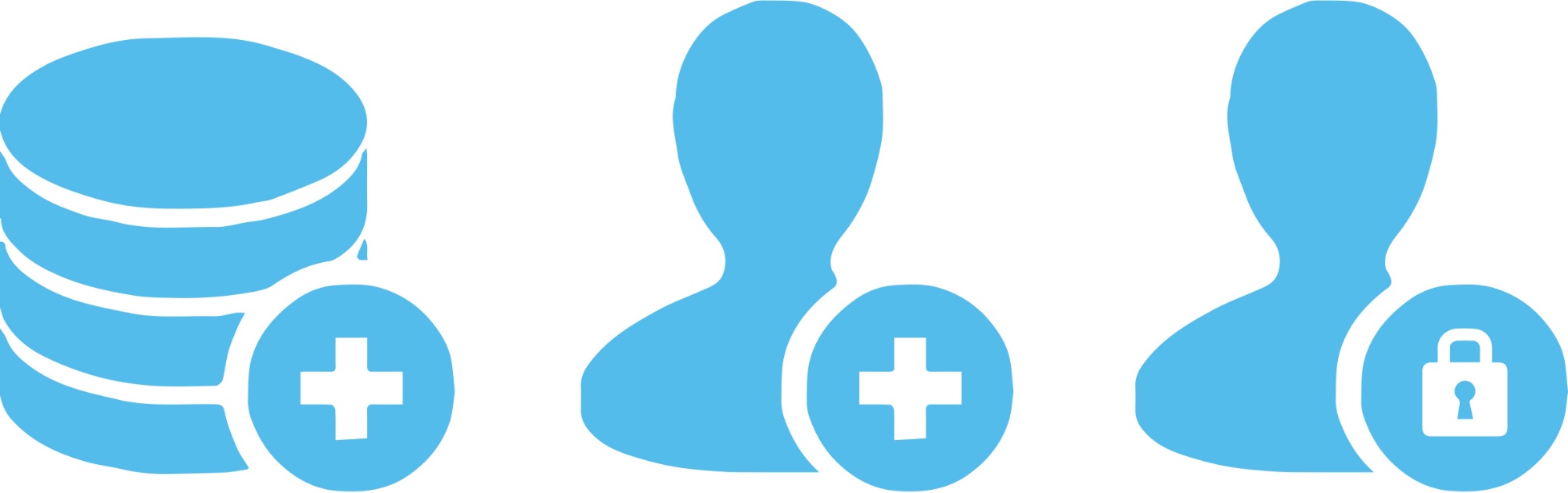 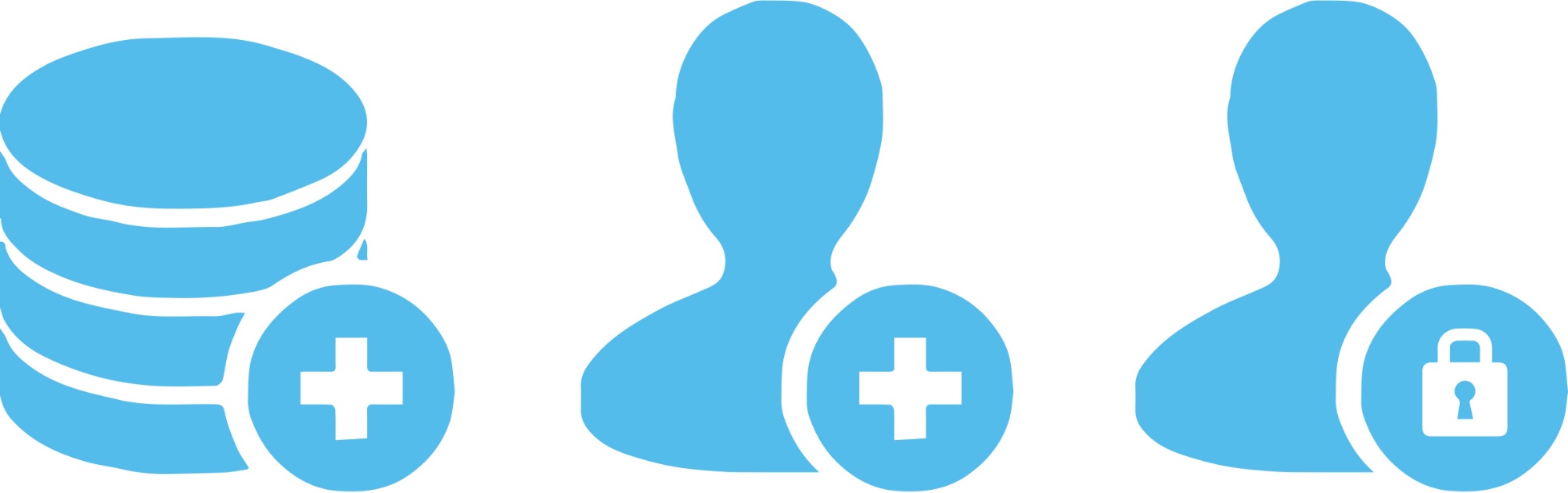 DDF 
to PolioPlus
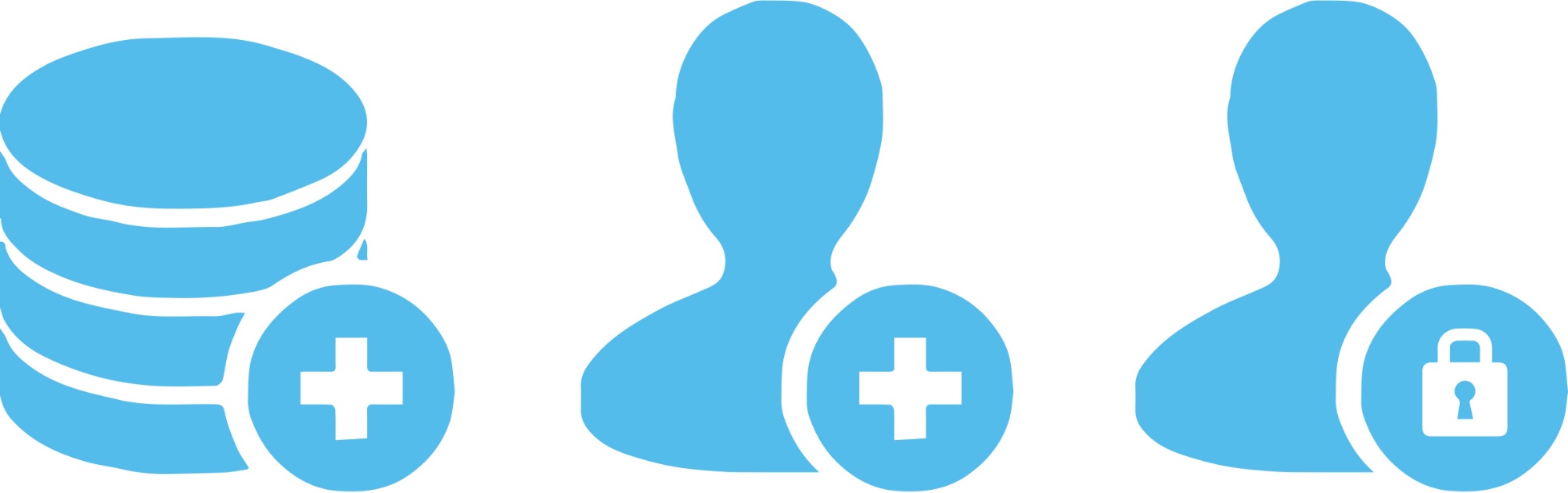 50% World Fund Match
Gates Foundation
Match
+
+
$90,000 
for polio 
eradication
$60,000
$10,000
$20,000
Decision 2: Reduce the World Fund match of DDF from 100% to 80%  for global grants
Example scenario:
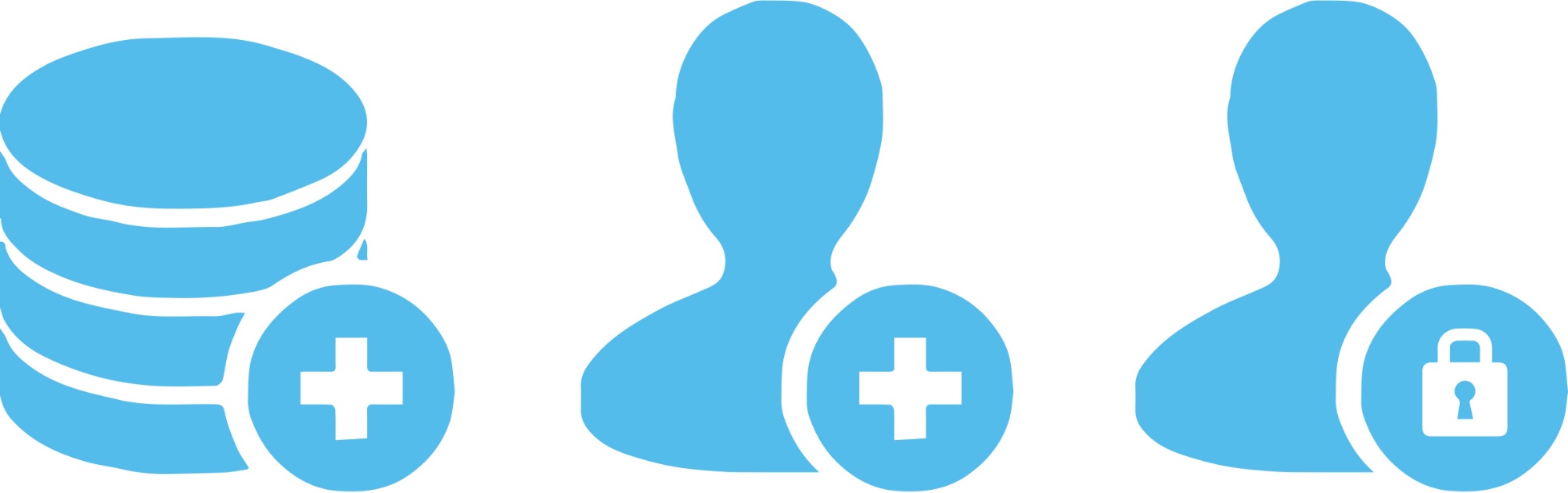 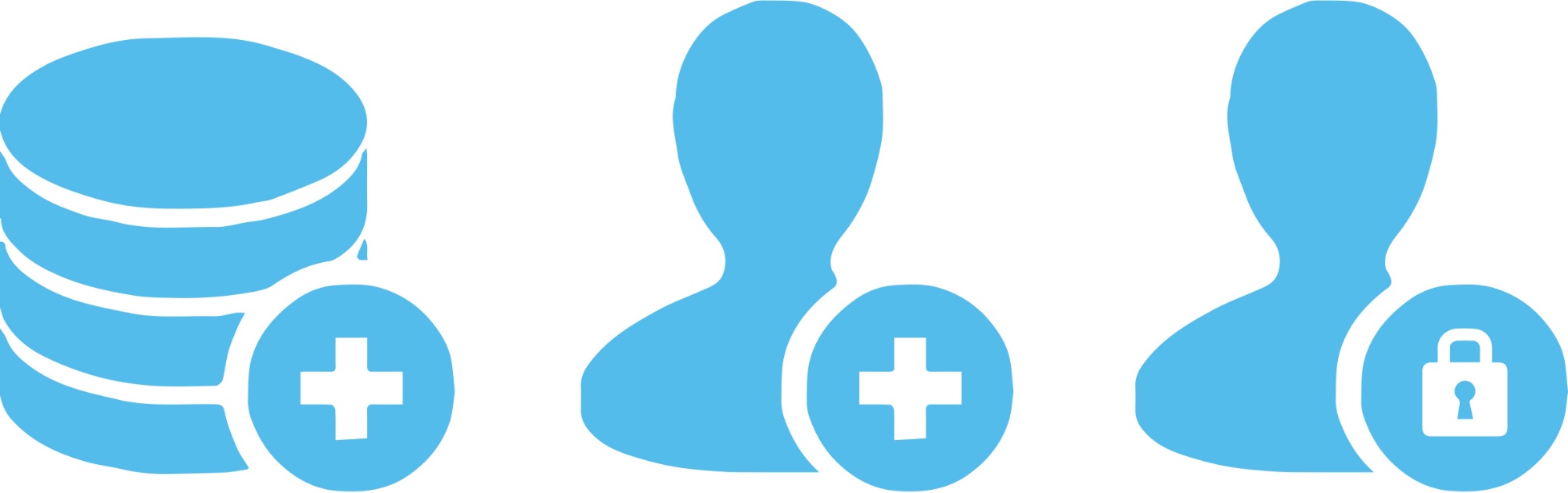 DDF contribution to Global Grant
80% World Fund Match
Advocacy
$36,000 
for global grant
+
$16,000
$20,000
Decision 3: 5% of the current year Annual Fund-SHARE contributions will be taken equally from the World Fund and DDF to help fund operating expenses.
CURRENT
AFTER 1 JULY 2021
$100 
Annual Fund – SHARE 
contribution
$100 
Annual Fund – SHARE 
contribution
$50
District Designated
 Funds
$5
Operating Expenses
$45
World Fund
$47.50
District Designated
 Funds
$47.50
World Fund
$5
Operating Expenses
[Speaker Notes: Decision 3: DDF generated from Annual Fund – SHARE contributions will not be impacted until 1 July 2024]
Decision 4: Limit rollover DDF to five years.
What if DDF is unused after 5 years?
Areas of Focus
Disaster Response
Endowment Fund
PolioPlus
Rotary Peace Centers
World Fund*
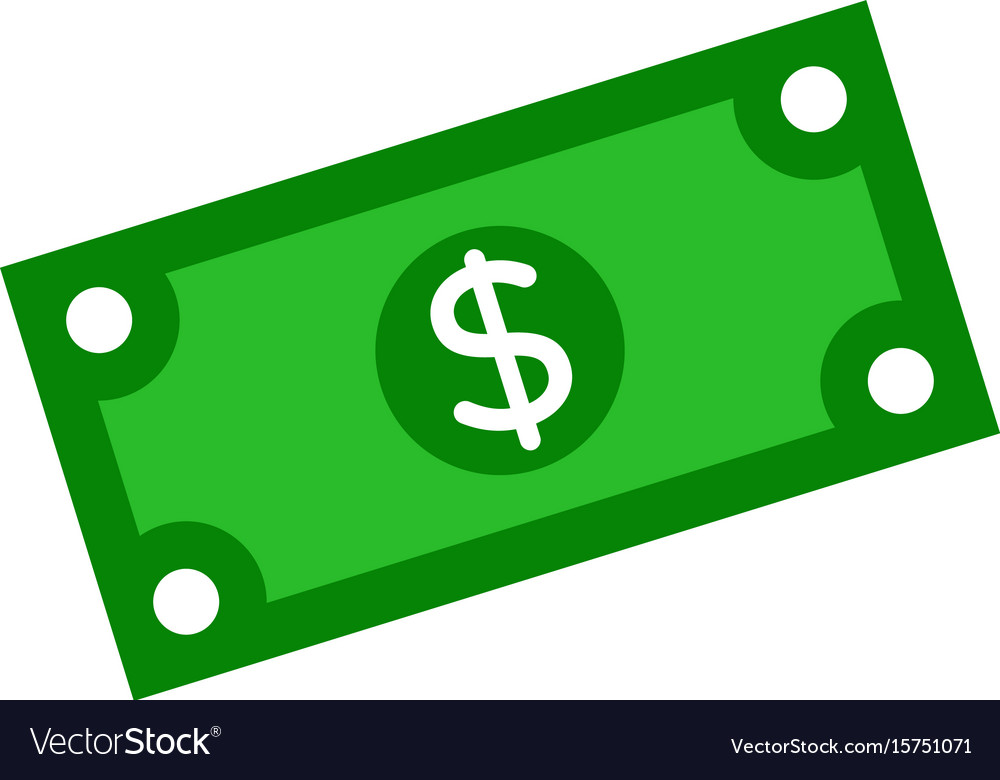 $
Rollover District Designated Funds
£
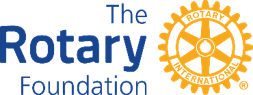 €
Rollover District Designated Funds
¥
*If a program is not selected by the District, it will default to World Fund
FINANCIAL IMPACT
Endowment fund history
How can you help?
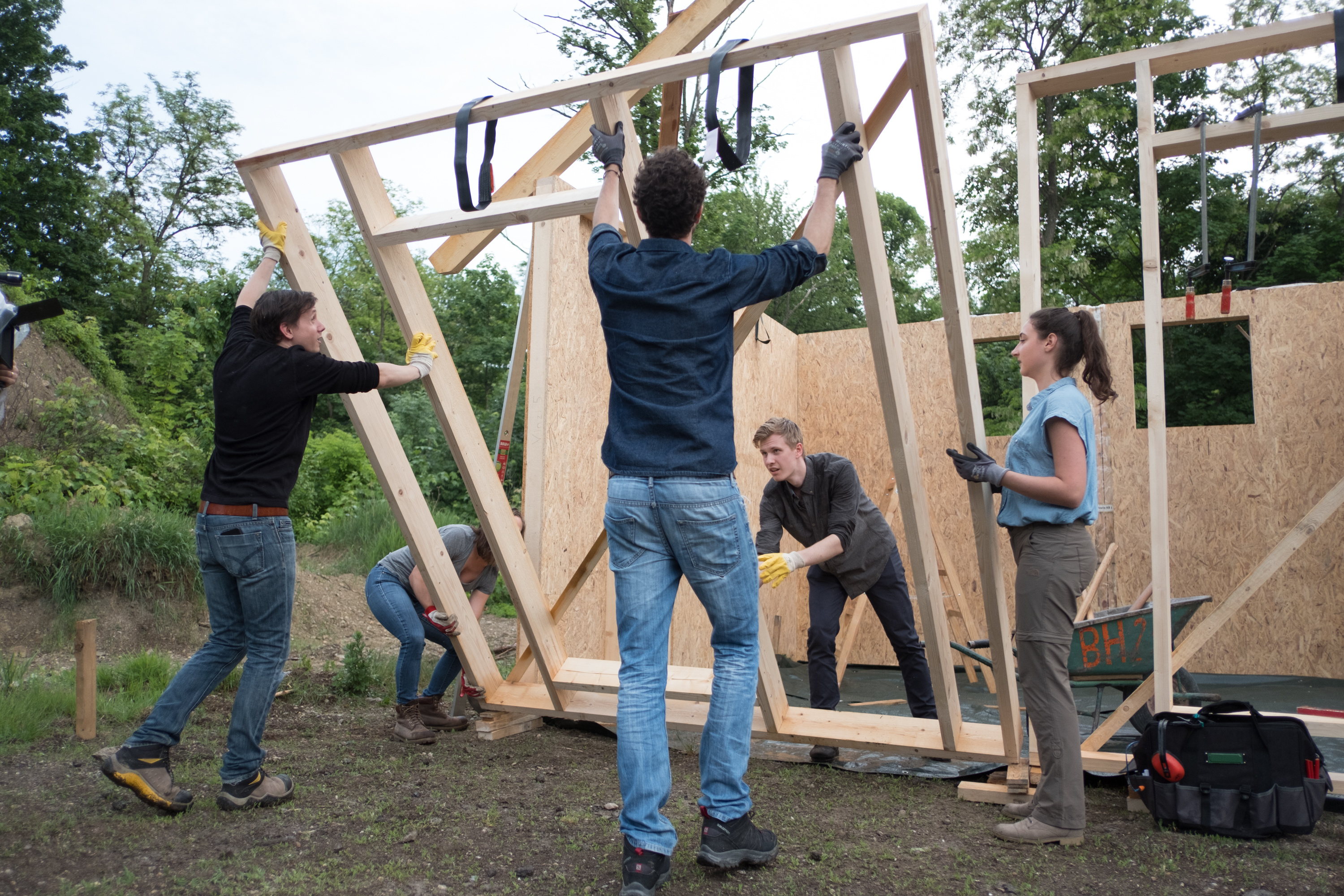 Celebrate the success of global grants
Use existing District Designated Funds
Increase Annual Fund contributions
Create your own legacy with a gift to the Endowment
QUESTIONS?